الطاقة و الثروة المعدنية
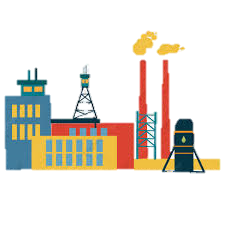 الاسم
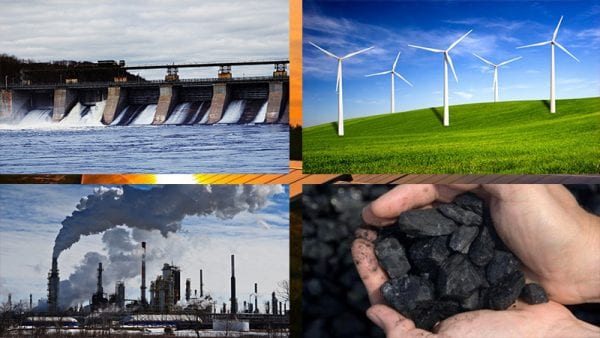 يمتلك الوطن العربي ثروة معدنية كبيرة لها أهميتها محليا و عالميا حيث ينتج العديد من الخامات المعدنية
 و مصادر الطاقة الأساسية لقيام الصناعة بكافة أنواعها
النفط و الغاز الطبيعي
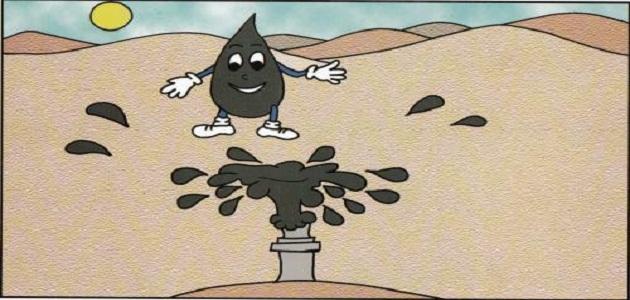 يمتلك الوطن العربي ثروة معدنية كبيرة لها أهميتها محليا و عالميا حيث ينتج العديد من الخامات المعدنية و مصادر الطاقة الأساسية لقيام الصانعة بكافة أنواعها
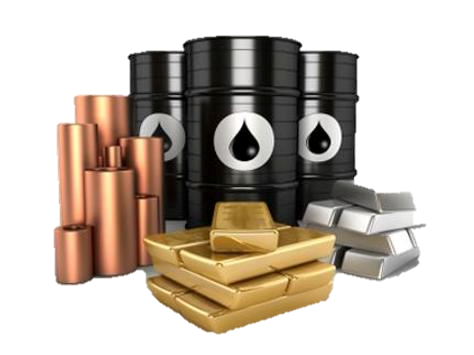 التعدين في الوطن العربي
يمتلك الوطن العربي مجموعة من المعادن المهمة تتفاوت كميات إنتاجها من دولة لأخرى
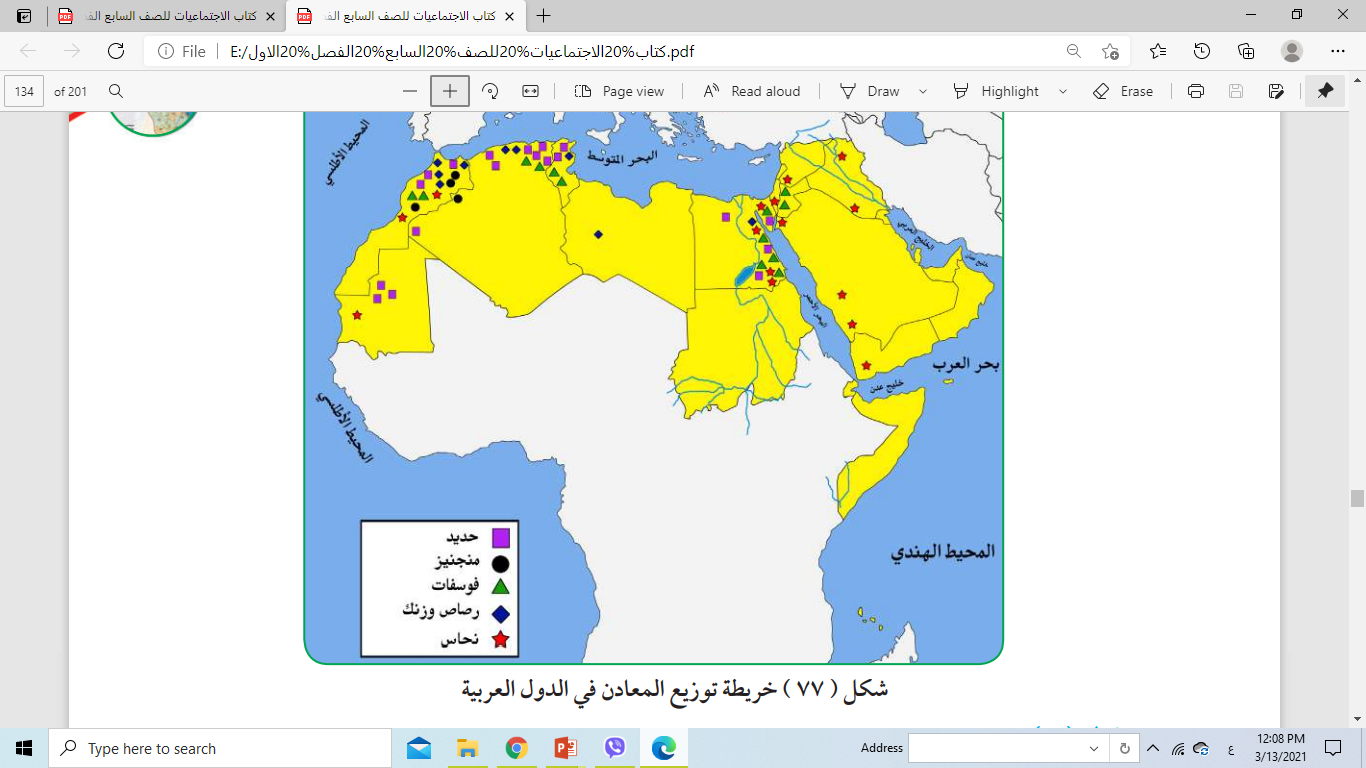 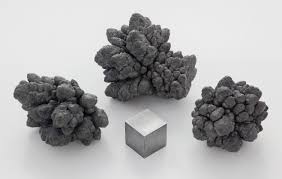 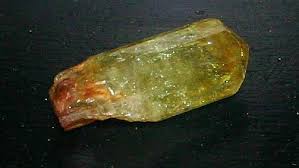 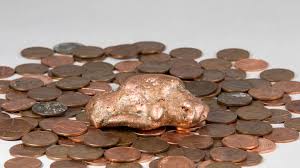 النحاس
الفوسفات
الرصاص
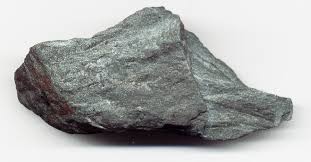 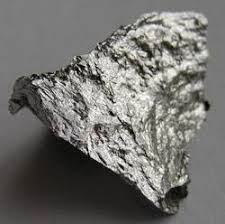 الحديد
المنجنيز